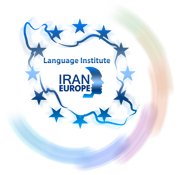 Evolve 4C12.5
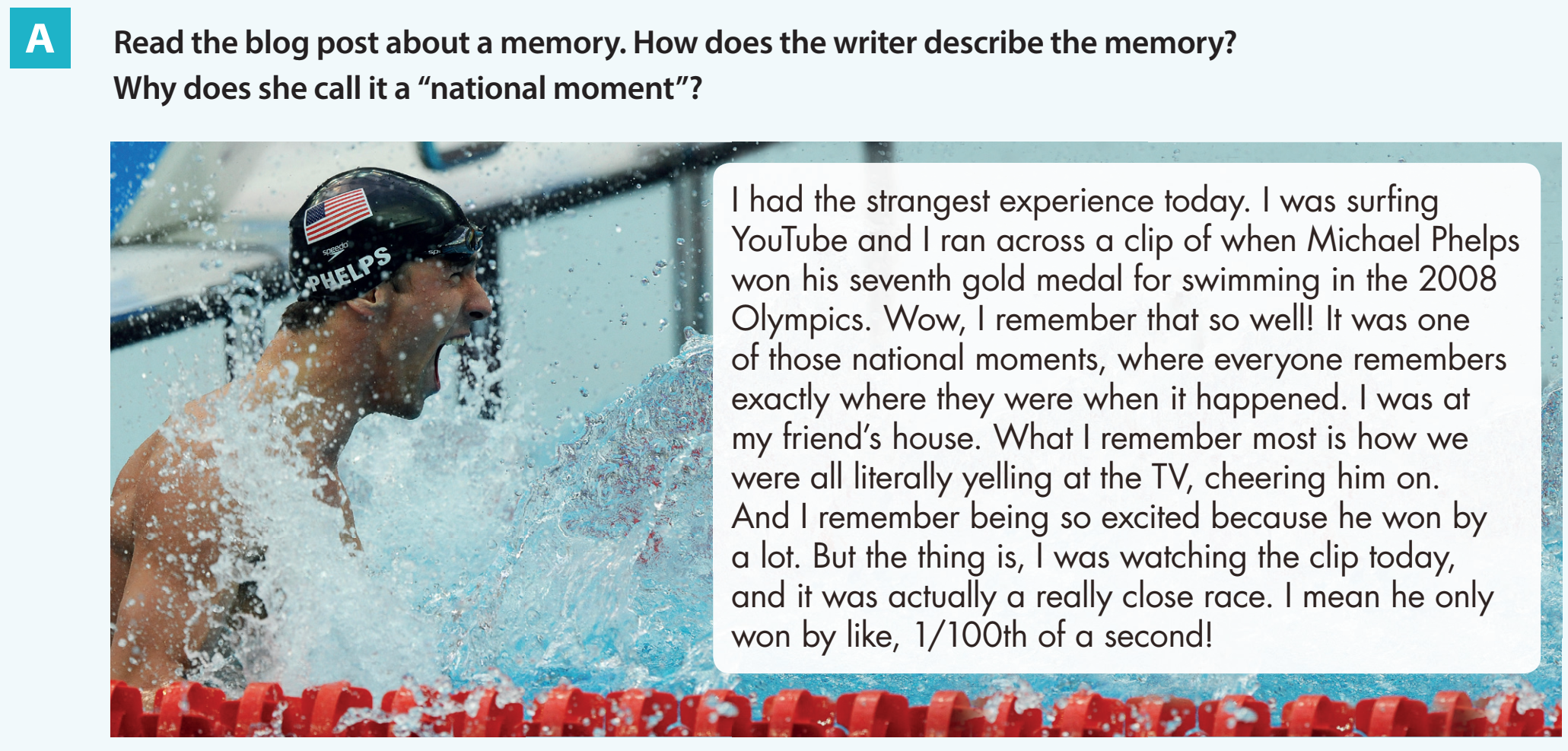 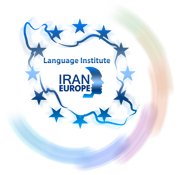 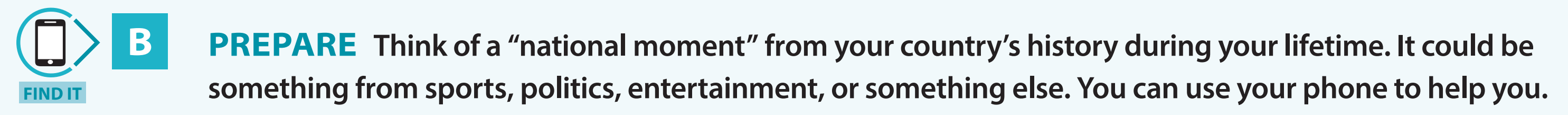 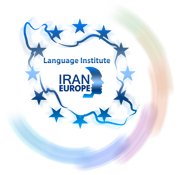 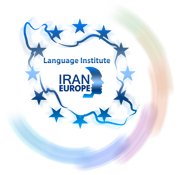 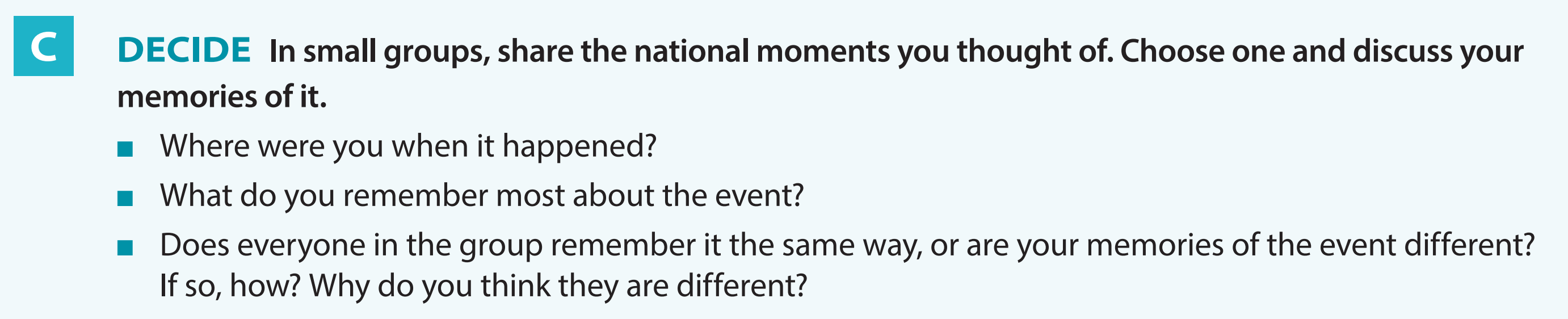 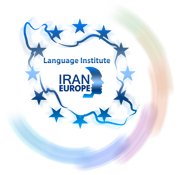 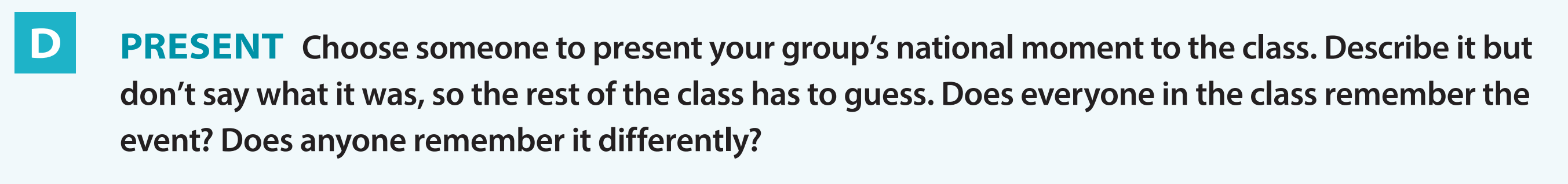 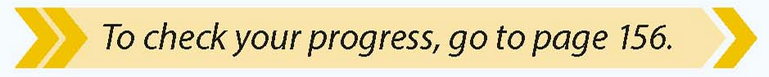 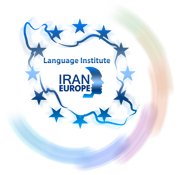 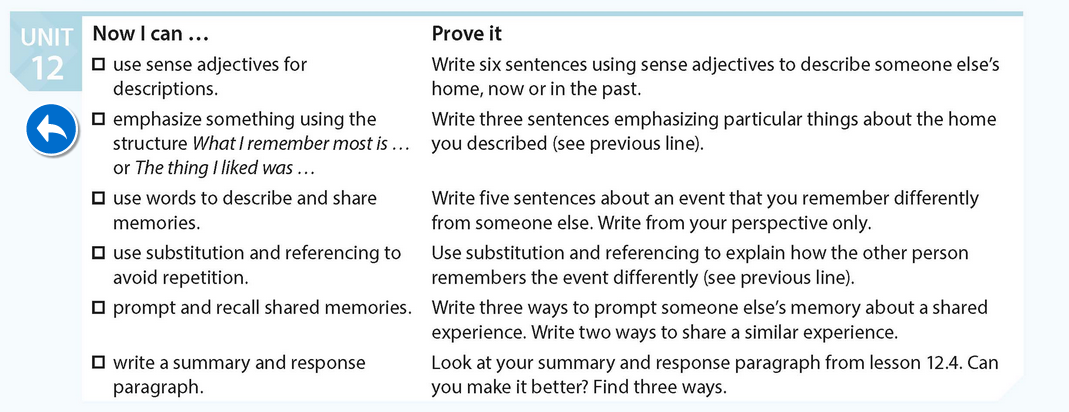 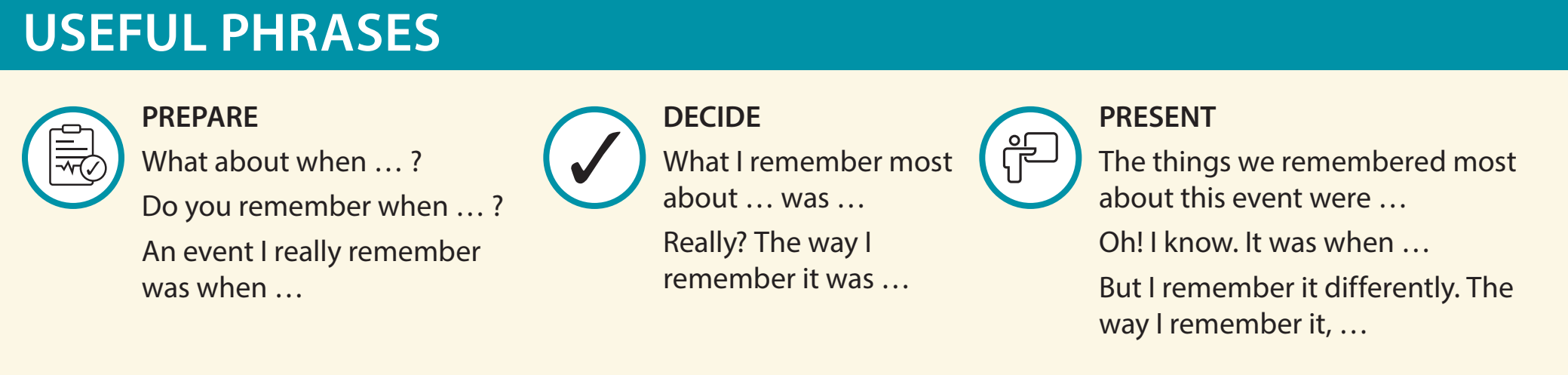 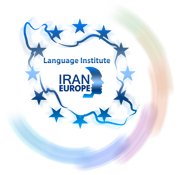